IAQ Market Success and Support
eMail: ra@kggconsulting.com | 844.750.4197
Why Indoor Air Matters
IAQ MATTERS
SUCCESS FORMULA
KGG RESOURCES
TREATMENT
CLEAN COMFORT LINEUP
EXTRAS
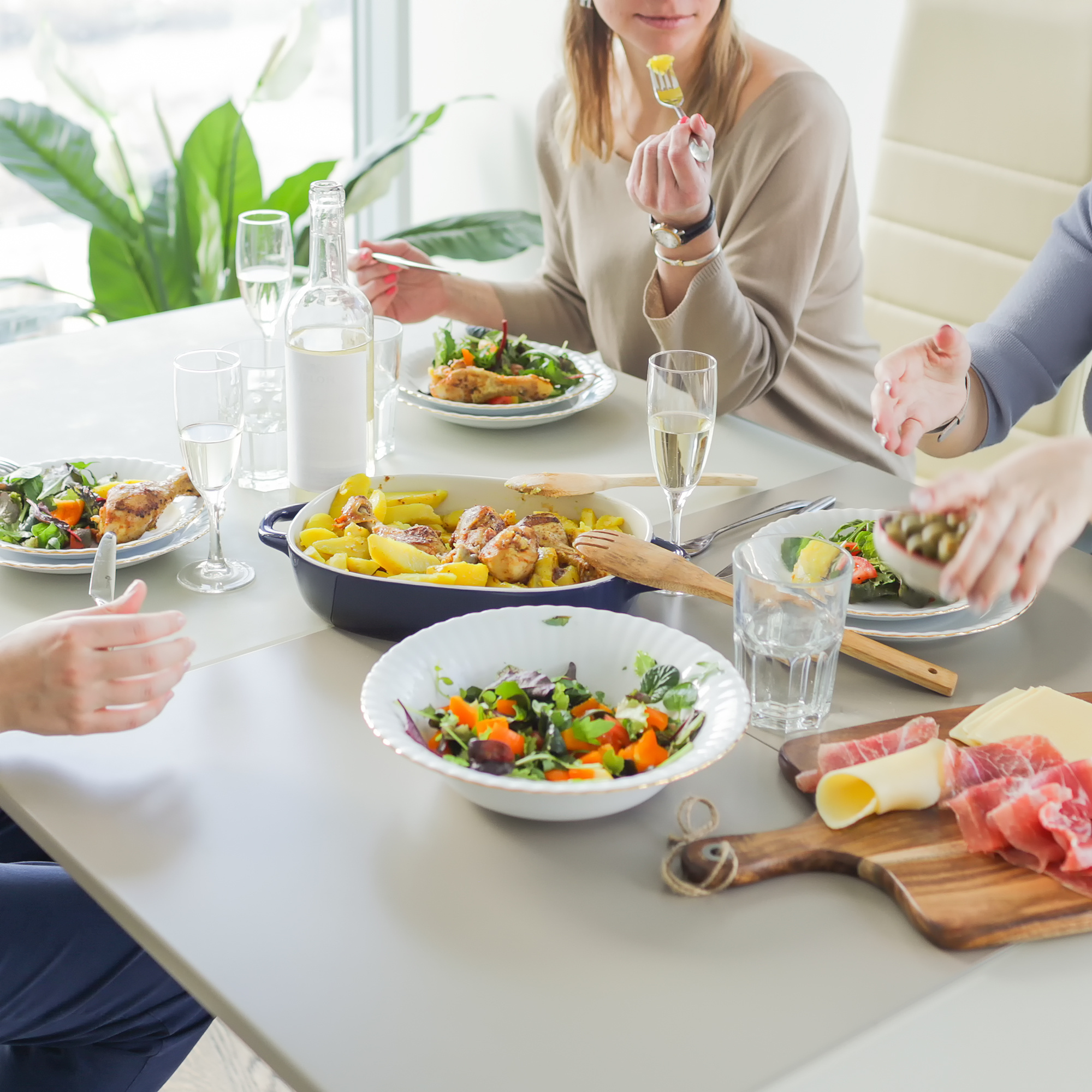 Our Homes:“a container of harm”
3
- BILL HAYWARD, CEO.  Haywardscore.com
Meals a day
8
Contaminant Sources:
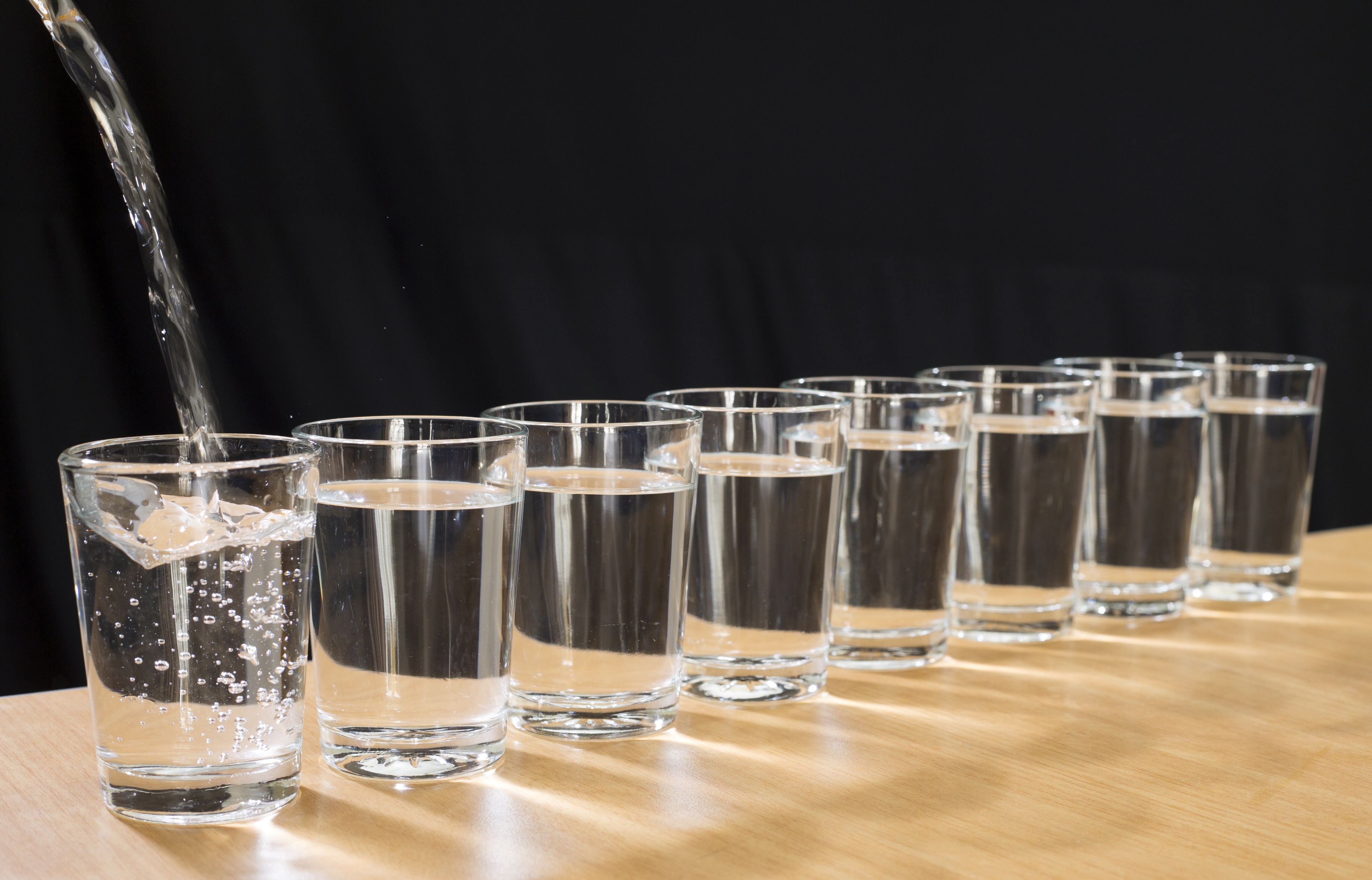 People, pets, cooking, cleaning & personal care
VOCs, Mold, crawl spaces
More insulated and tighter than ever before and we spend over 90% of our lives inside!
HOMES IMPACT OUR HEALTH!
Glasses of water a day
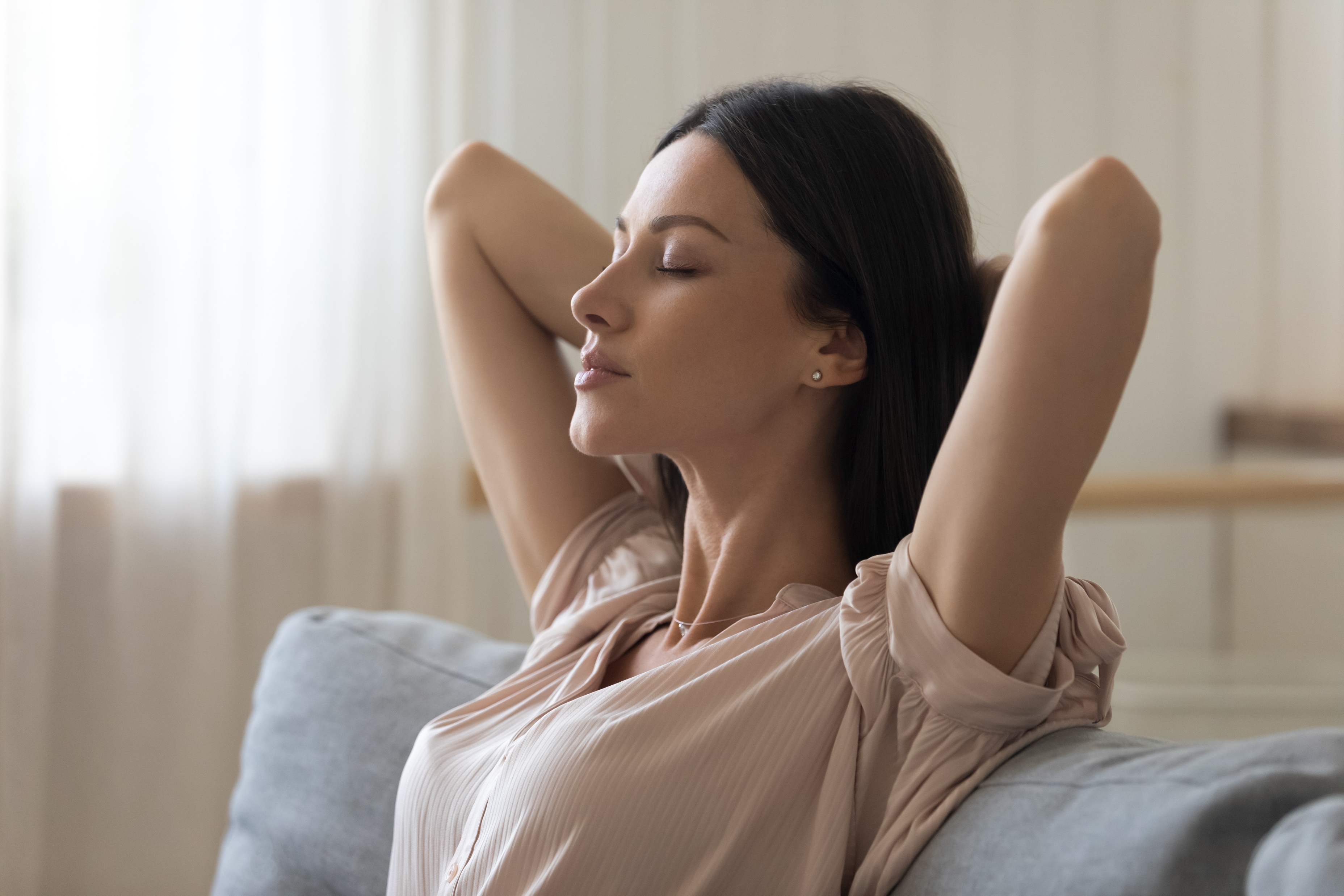 Breaths a day
23,000
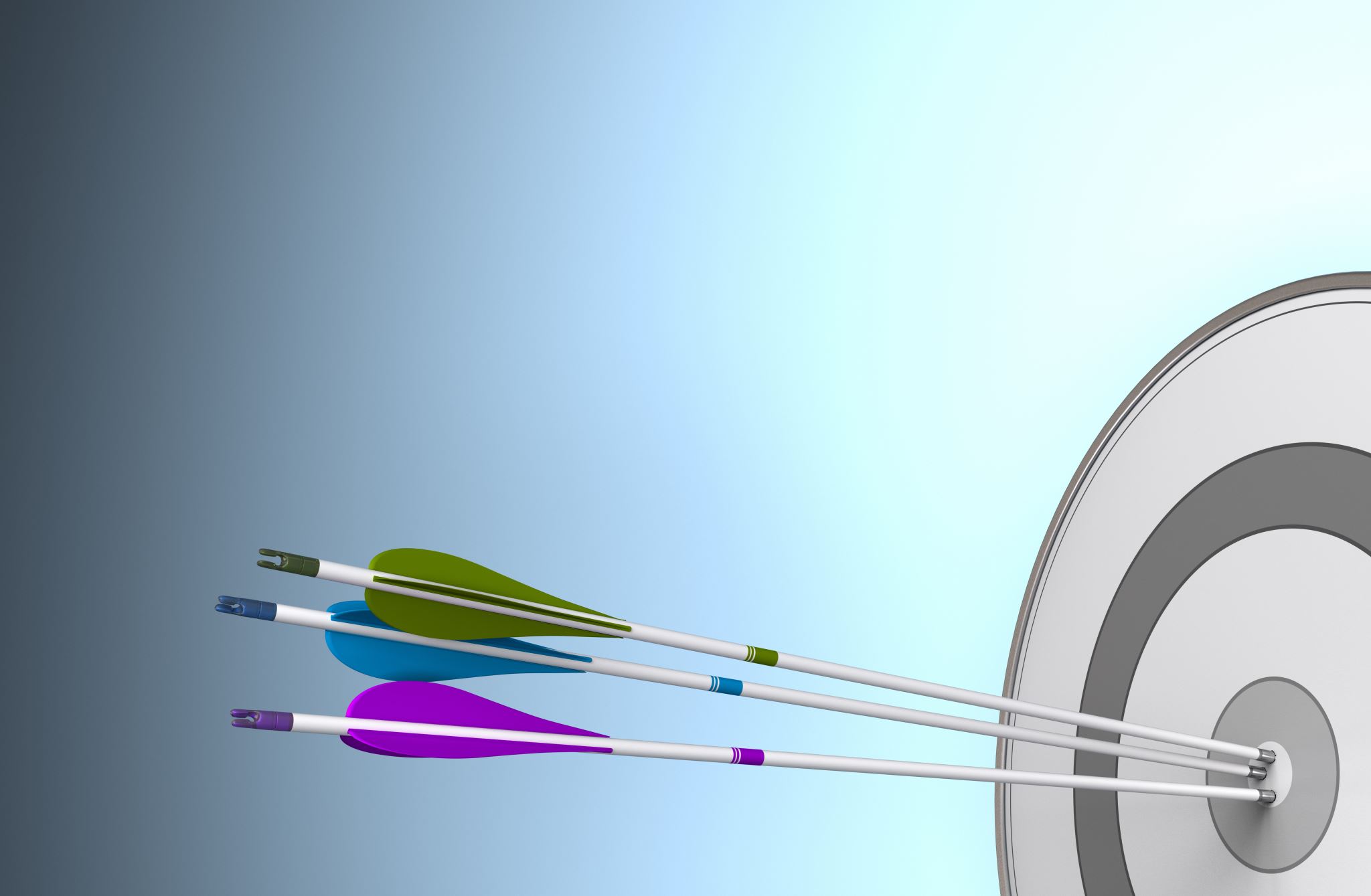 IAQ Market Success and Support
eMail: ra@kggconsulting.com | 844.750.4197
Why Indoor Air Matters
IAQ MATTERS
SUCCESS FORMULA
KGG RESOURCES
TREATMENT
CLEAN COMFORT LINEUP
EXTRAS
Adapt to the current environment
Challenge your customers to rethink their Company’s Personality in this Public Health Era
You are on the right side
Sell the New Normal with confidence and integrity
Why Does IAQ Matter?
There’s multiple solutions - get your dealers to offer IAQ accessories and bundles
People are being helped!!!
Differentiation
Profit margin
Money is being spent on healthy lifestyles
IAQ Market Success and Support
eMail: ra@kggconsulting.com | 844.750.4197
Formula for Distributor Success
IAQ MATTERS
SUCCESS FORMULA
KGG RESOURCES
TREATMENT
CLEAN COMFORT LINEUP
EXTRAS
Promote IAQ
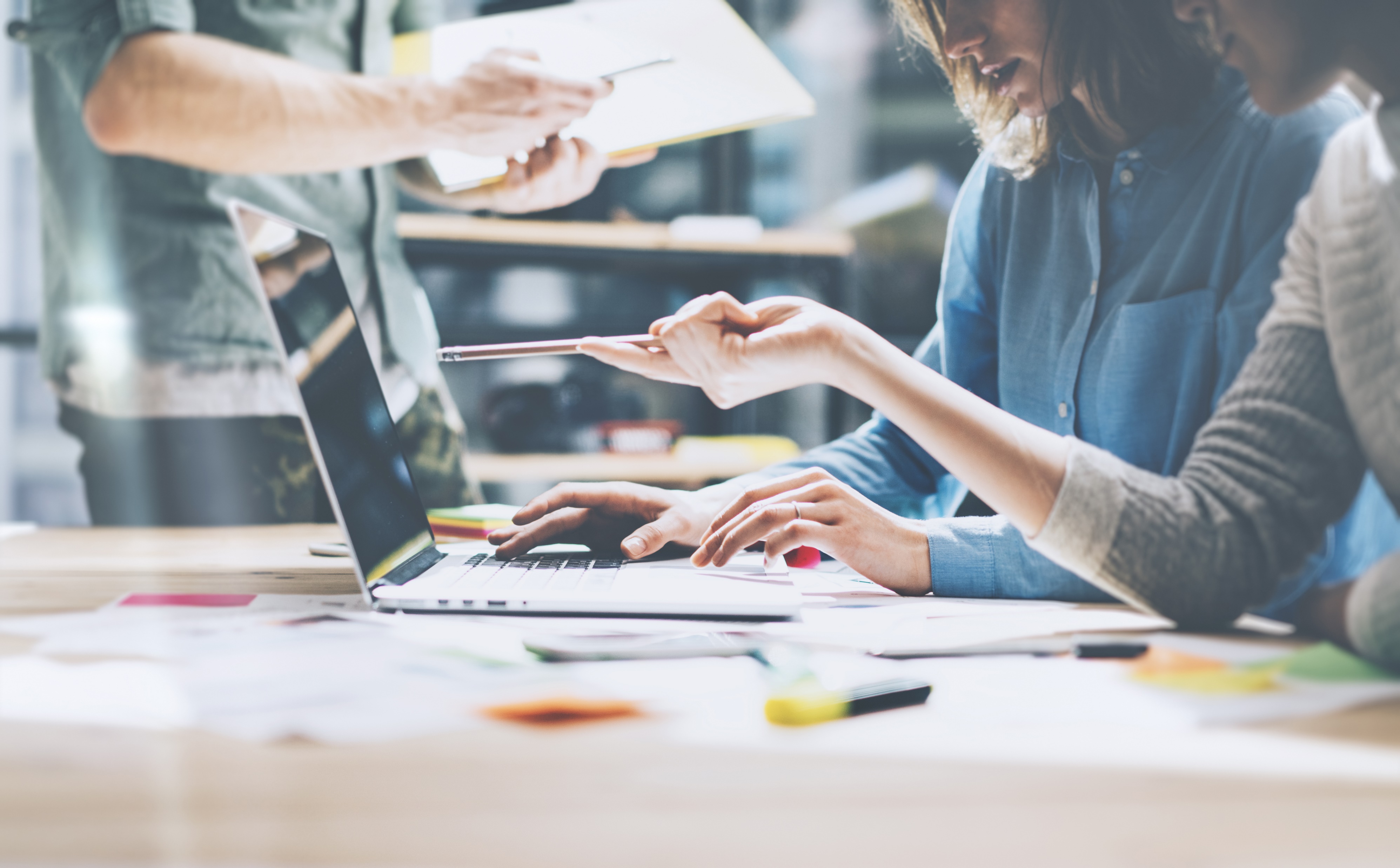 Train on IAQ
Talk about IAQPreach issues and solutions’ effectiveness. Preach easy installations.
Use our Local Reps
Secret SauceRide-alongs with Reps. (or zoom-alongs)
Have inventory in-stock
Encourage Contractors to have inventory on their trucks
Encourage Contractors to use the Video in the selling process!
IAQ Market Success and Support
eMail: ra@kggconsulting.com | 844.750.4197
The KGG Team is here to help!
IAQ MATTERS
SUCCESS FORMULA
KGG RESOURCES
TREATMENT
CLEAN COMFORT LINEUP
EXTRAS
Premier IAQ Products Multiple brands that are vetted and proven technology
Nationwide CoverageProviding you with the most comprehensive support
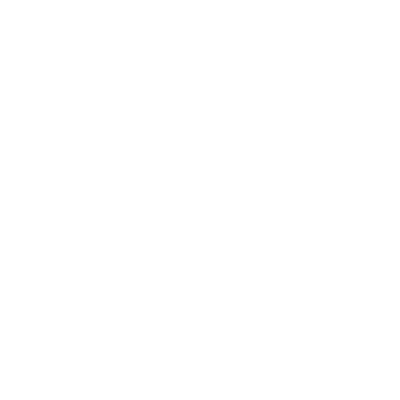 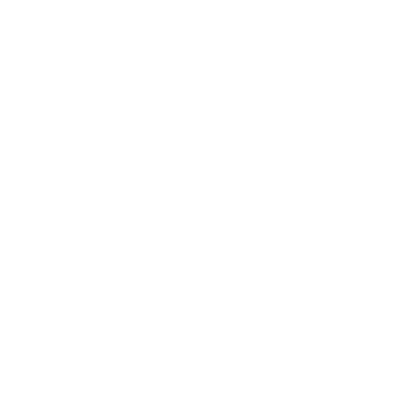 Local RepsFully trained IAQ experts
Nate Training AvailableIAQ Basic Training is 1-hour CEU
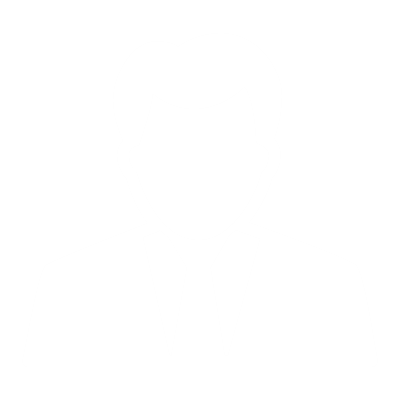 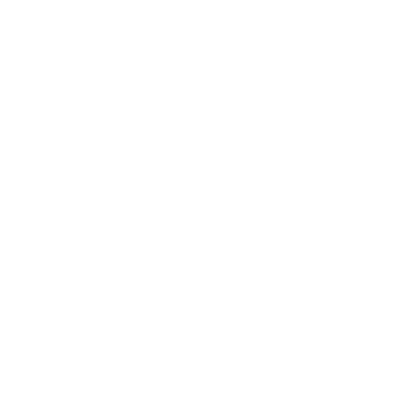 Online TrainingIAQ Courses and certification available
Unique Sales & Marketing ToolsIncluding the proven IAQ video brochure
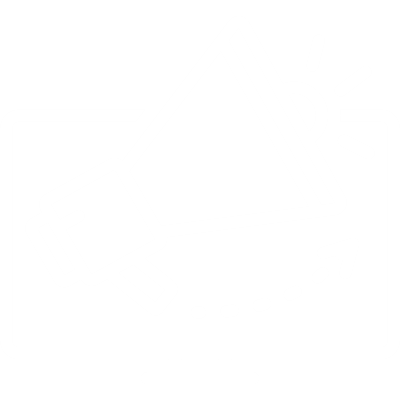 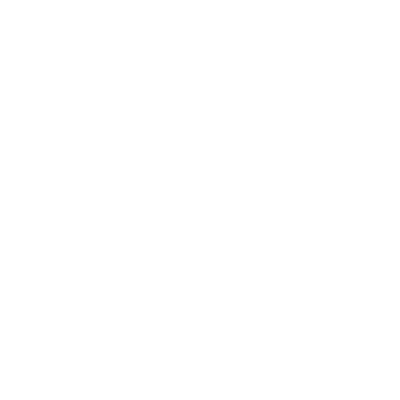 REPTalk HVAC industry focused podcast
IAQA MembersAll of our rep agencies are members of this leading
Industry association
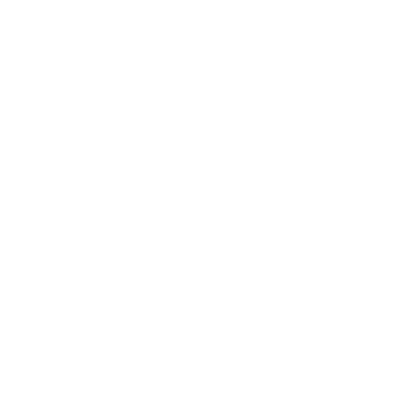 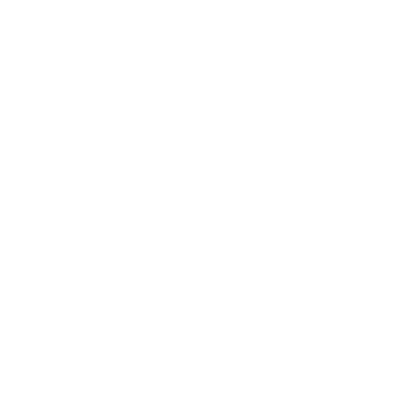 IAQ Market Success and Support
eMail: ra@kggconsulting.com | 844.750.4197
The KGG Team is here to help!
IAQ MATTERS
SUCCESS FORMULA
KGG RESOURCES
TREATMENT
CLEAN COMFORT LINEUP
EXTRAS
Online IAQ Training
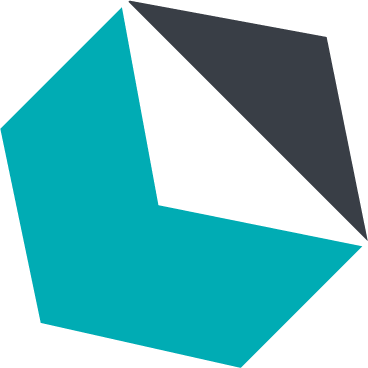 kggconsulting.com/hvac-training/online or text IAQ to 31996
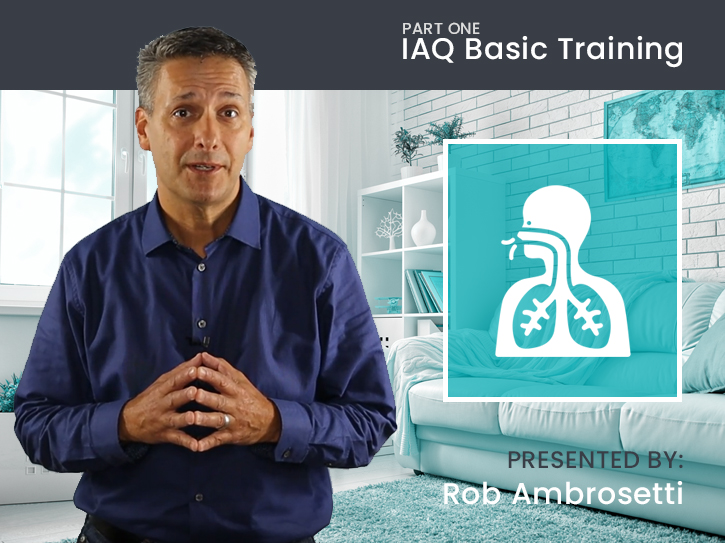 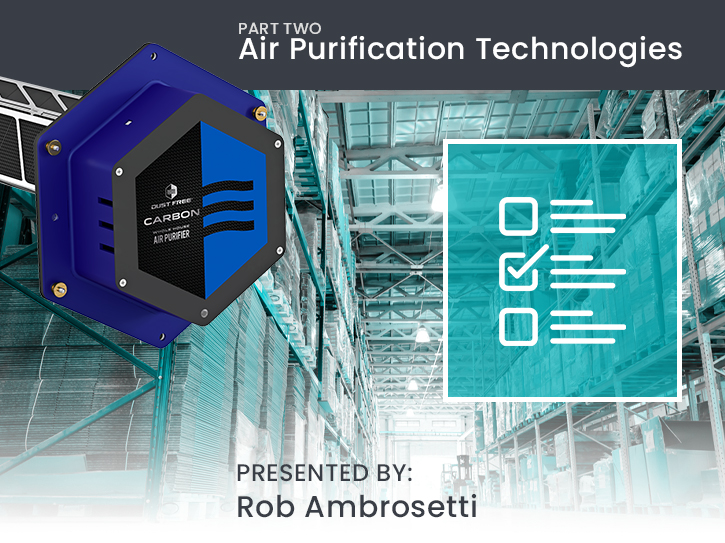 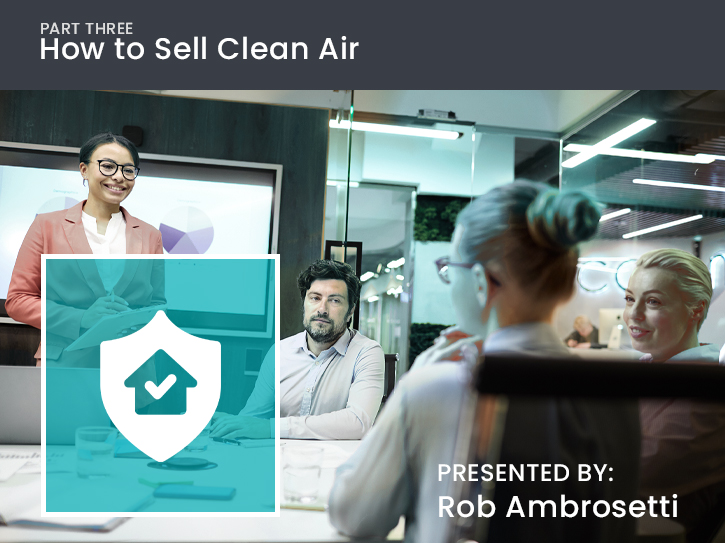 PART 3
Selling Clean Air
PART 1
IAQ Basic Training
PART 2
Air Purification Technologies
IAQ Market Success and Support
eMail: ra@kggconsulting.com | 844.750.4197
Familiarize yourself with Treatment Strategies
IAQ MATTERS
SUCCESS FORMULA
KGG RESOURCES
TREATMENT
CLEAN COMFORT LINEUP
EXTRAS
Air Filtration Filters can help remove particulate matter in the air. There is room for improvement if your system is using a 1” disposable type filter. Most hardware stores sell filters that are NOT capable of improving filtration. Install a media air cleaner with a MERV rating of 11 or 13. For “hospital grade air filters” which are MERV 17 or higher, install a HEPA rated air filtration system.
Humidity ControlIt’s not just for comfort!  Pathogens thrive in both dry and wet conditions. Use Humidifiers & Dehumidifiers to maintain 40-60% relative humidity.
Air dilution (ventilation with outside air)
Studies show that fresh air helps hamper the spread of microbes and keeps indoor air from getting polluted.

If you can’t open your windows due to outdoor conditions, bring the fresh air in mechanically with Heat Recovery Ventilators (HRVs) or Energy Recovery Ventilators (ERVs)
Air PurificationInstall a device that proactively treats all three contaminants; Germs, Odors & Particulates. Look for one that will treat the air AND surfaces in a space.
IAQ Market Success and Support
eMail: ra@kggconsulting.com | 844.750.4197
Clean Comfort Lineup
IAQ MATTERS
SUCCESS FORMULA
KGG RESOURCES
TREATMENT
CLEAN COMFORT LINEUP
EXTRAS
Filtration
Humidification
Dehumidification
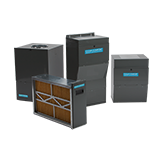 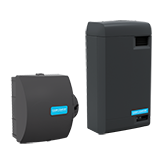 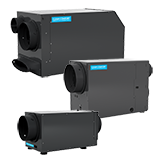 Purification
Ventilation
Zoning
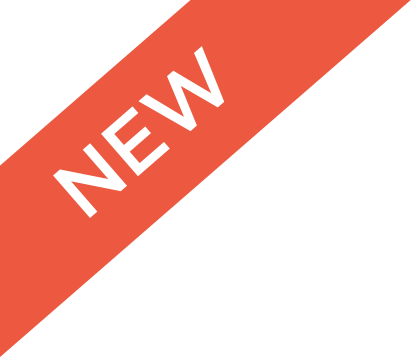 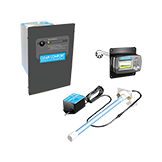 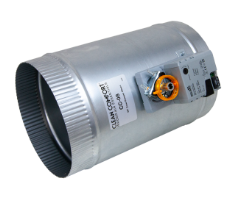 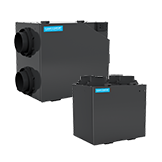 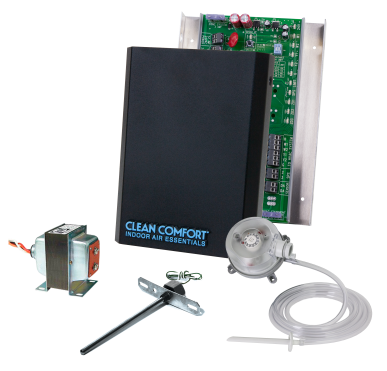 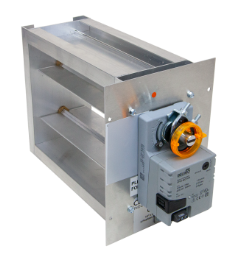 IAQ Market Success and Support
eMail: ra@kggconsulting.com | 844.750.4197
Additional Resources Available to You
IAQ MATTERS
SUCCESS FORMULA
KGG RESOURCES
TREATMENT
CLEAN COMFORT LINEUP
EXTRAS
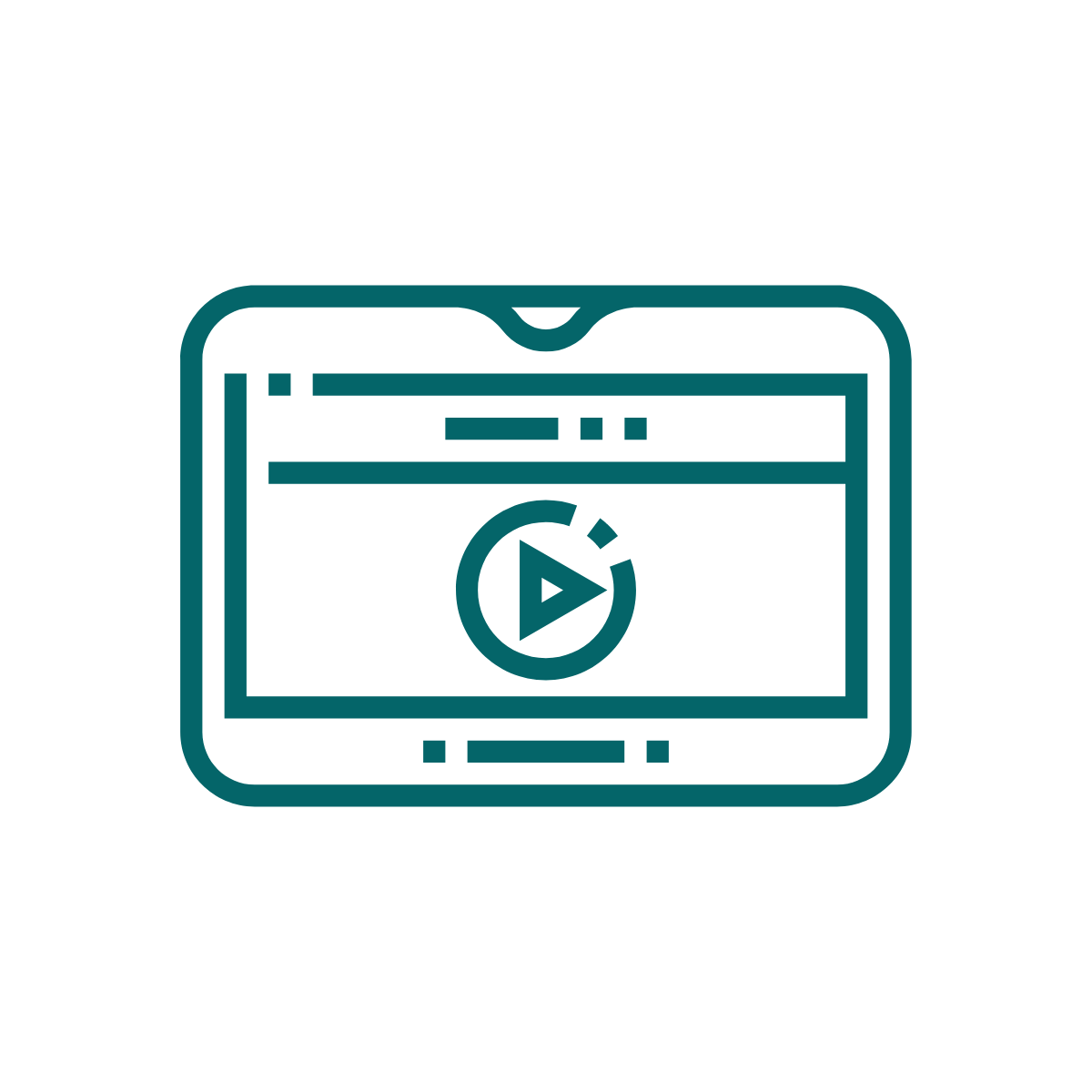 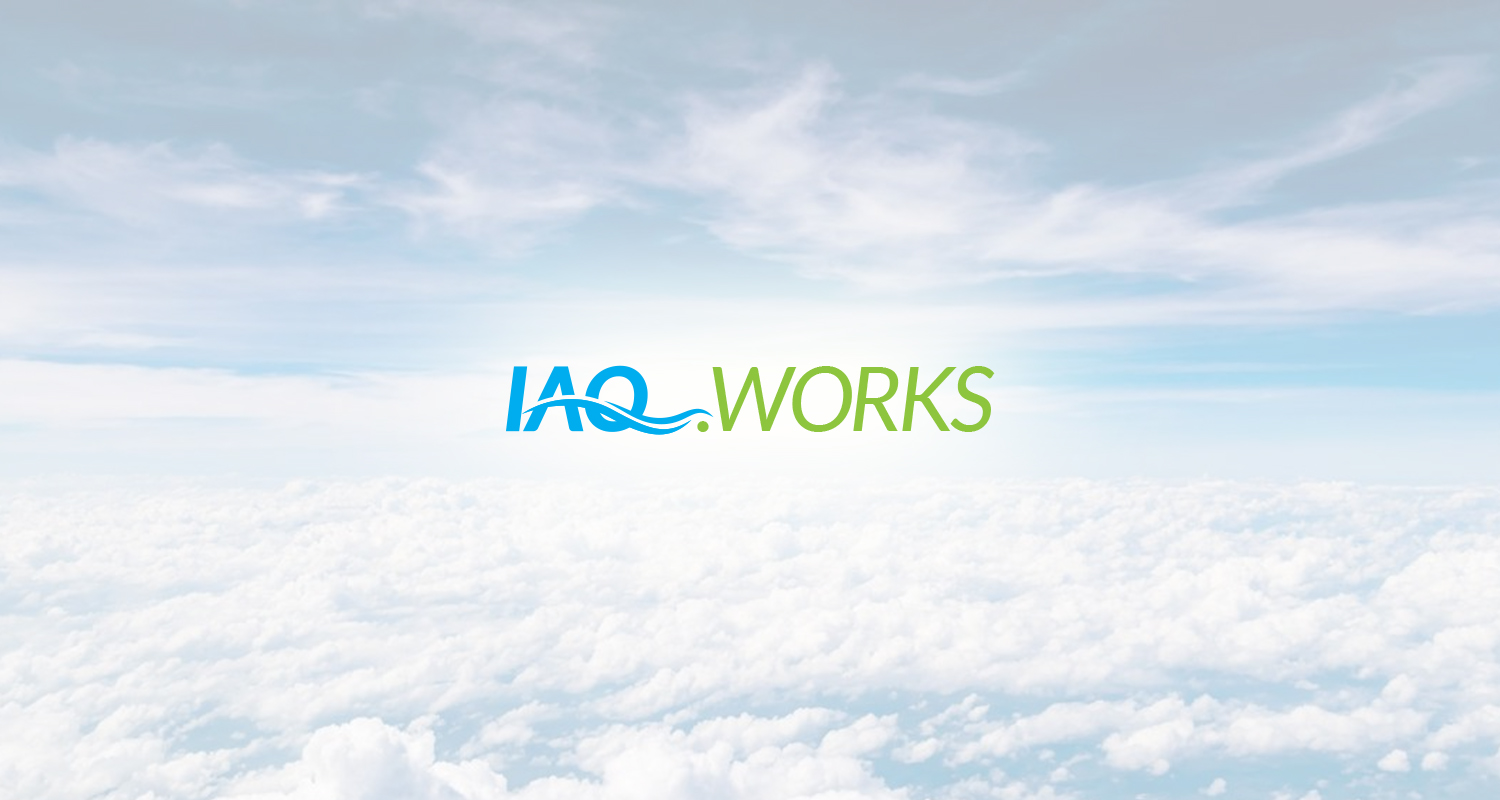 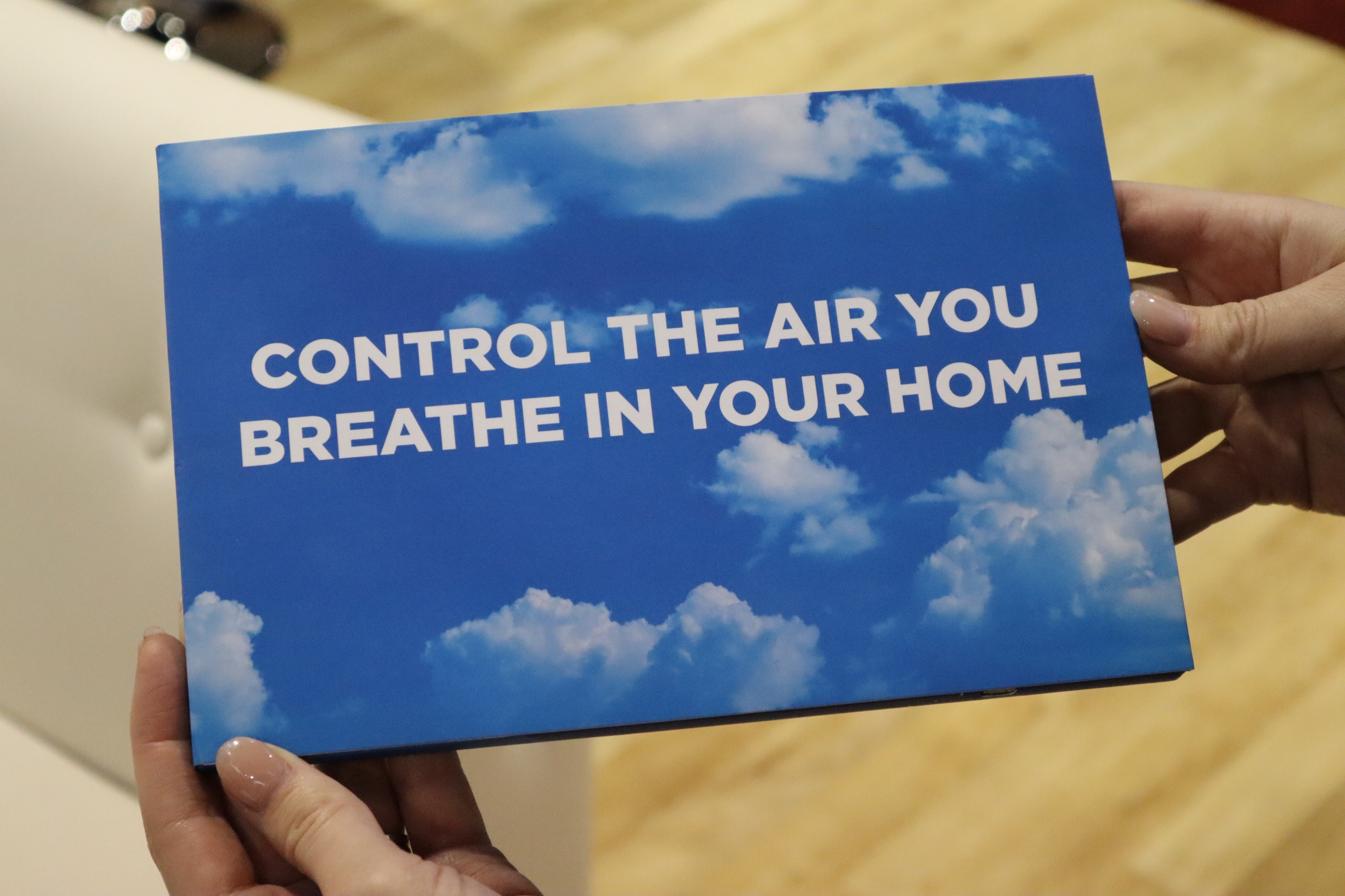 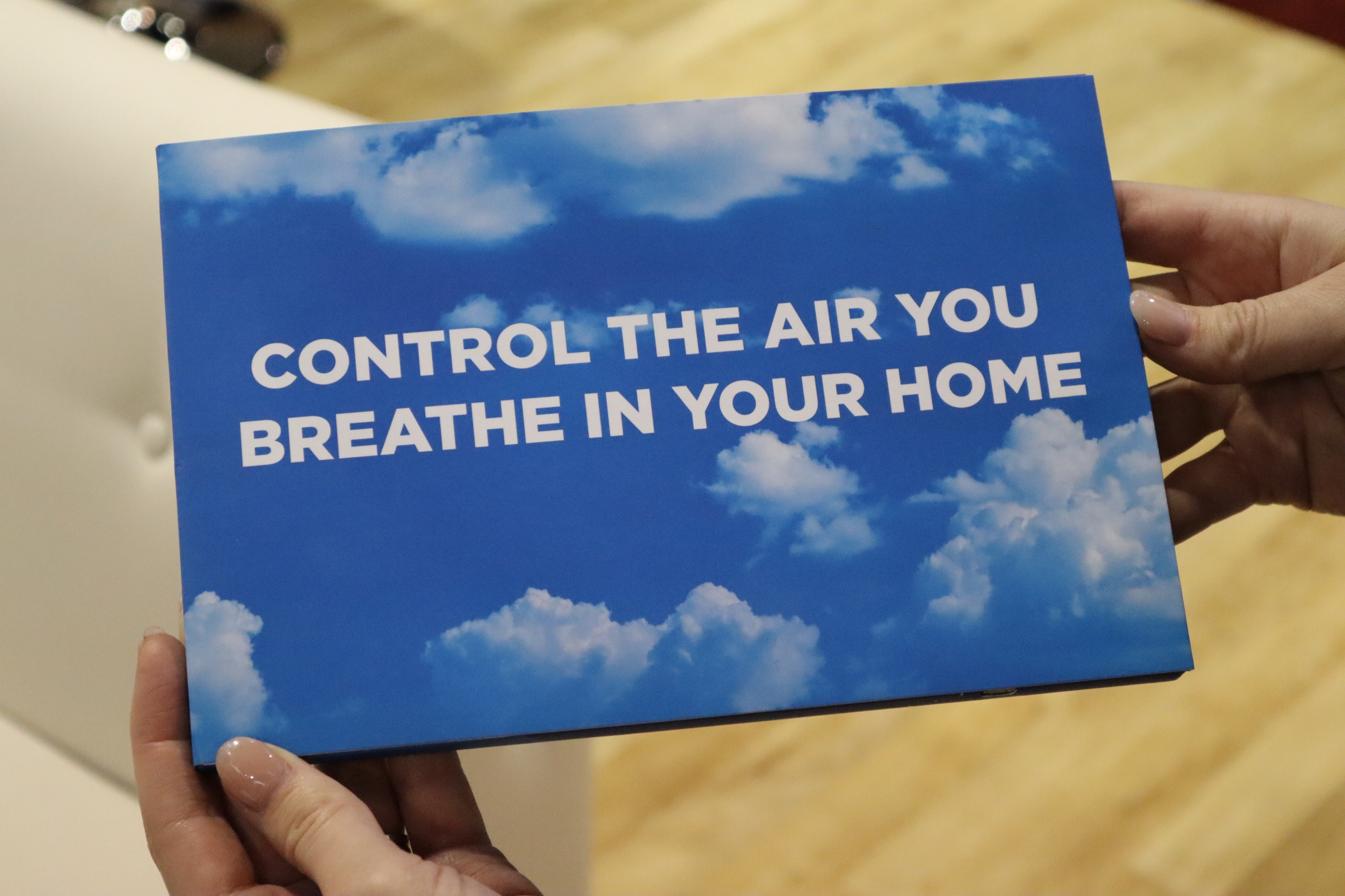 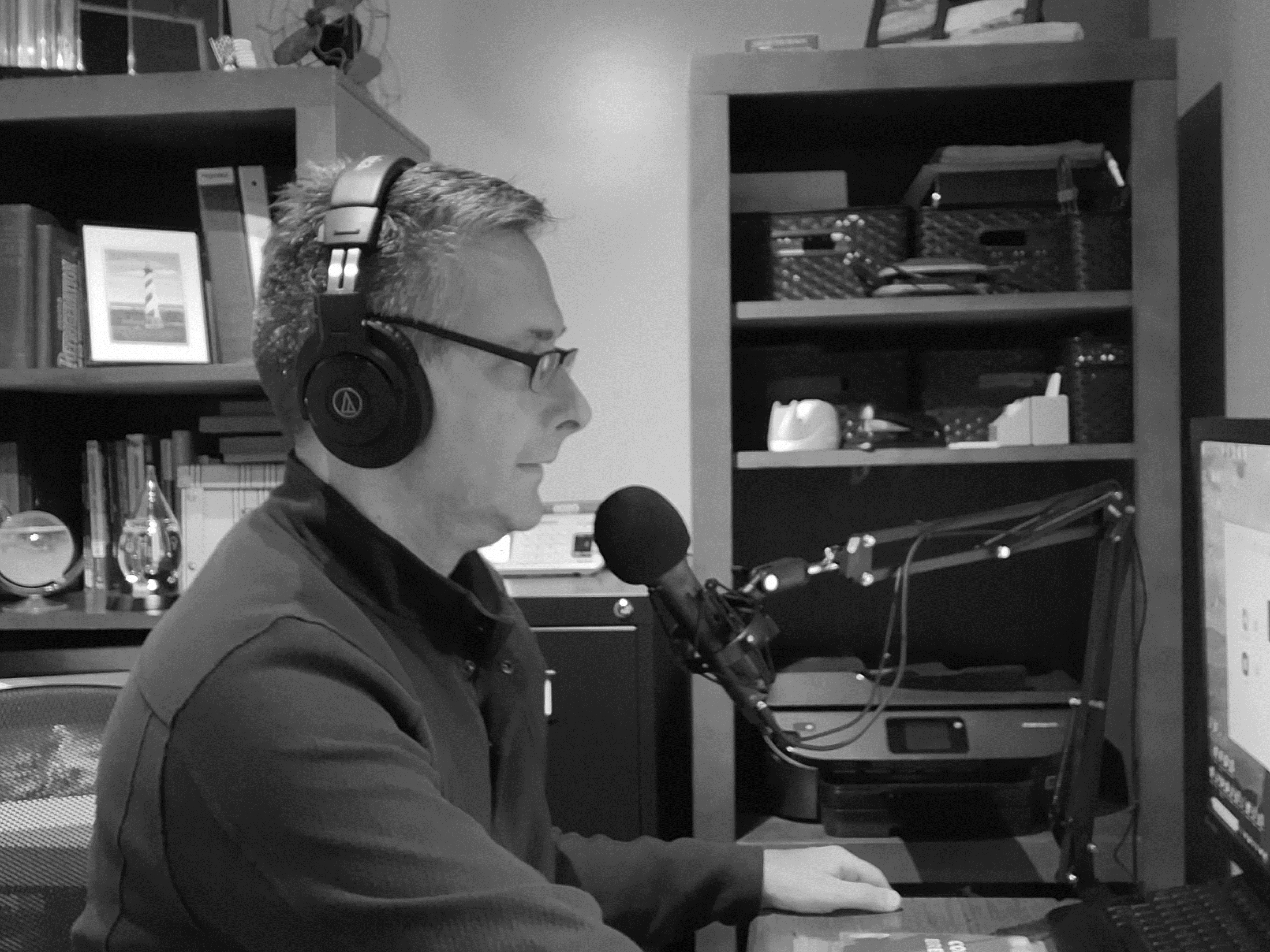 USE THE VIDEOS TO HELP EXPLAIN IAQ
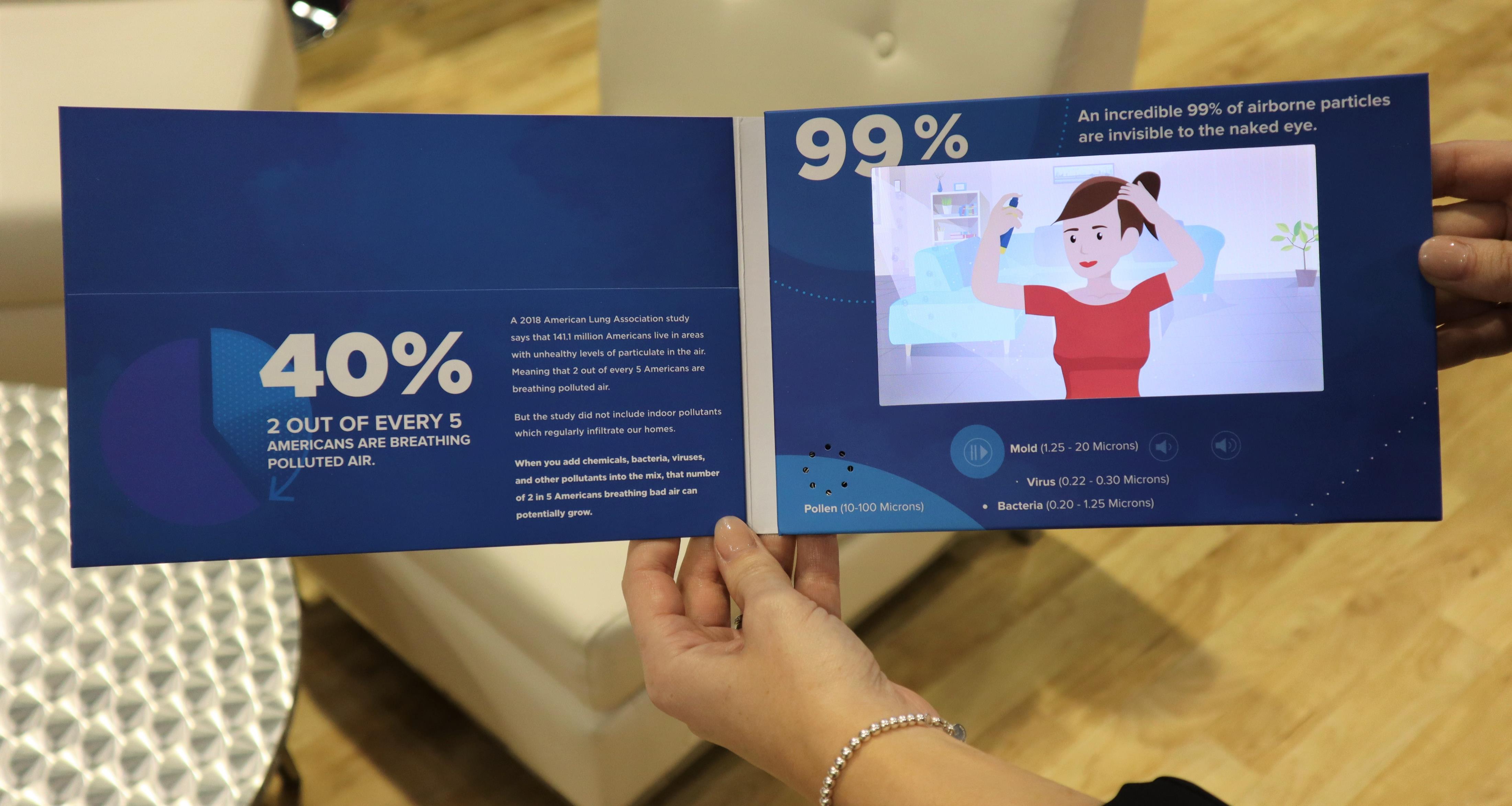 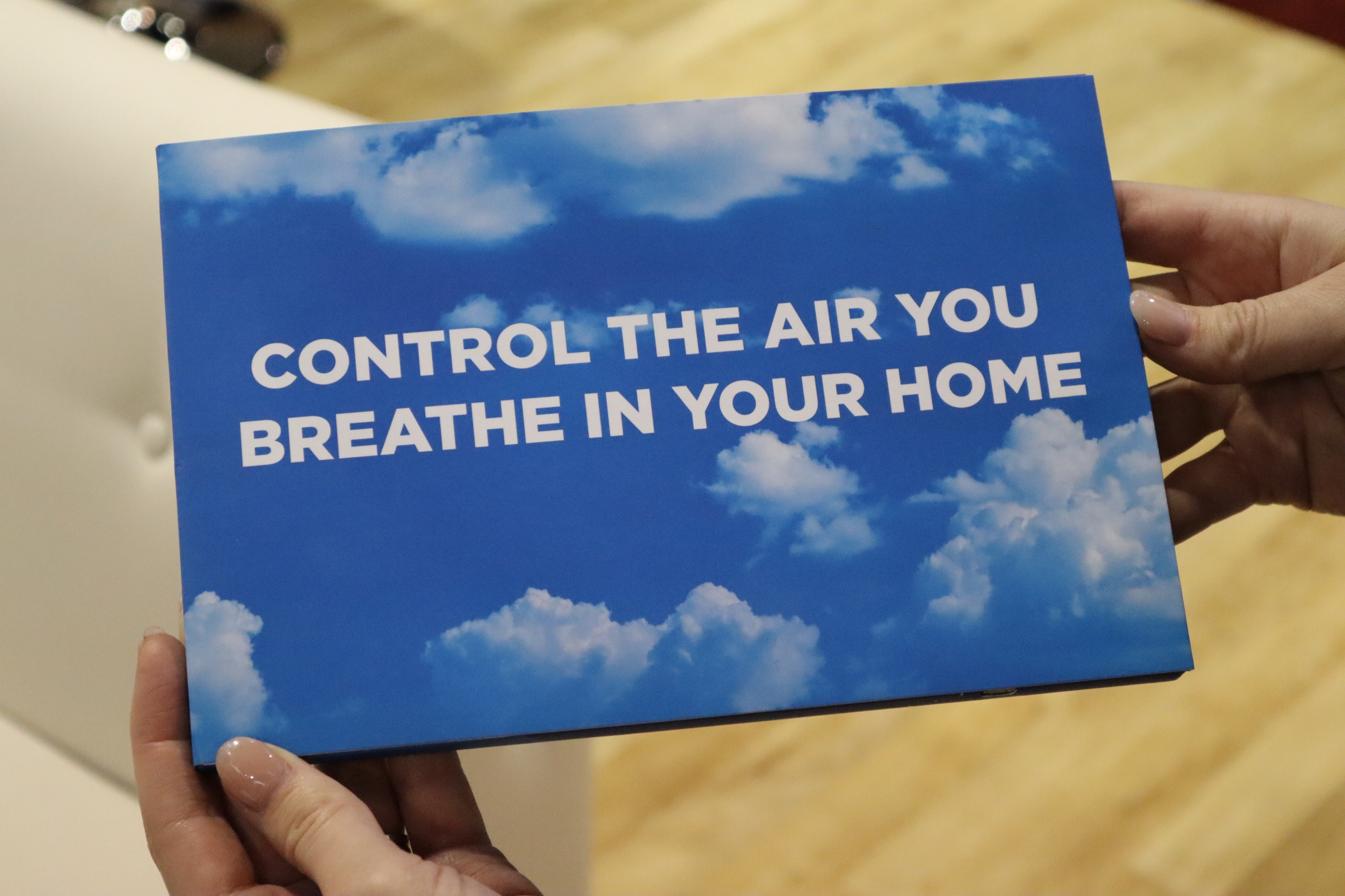 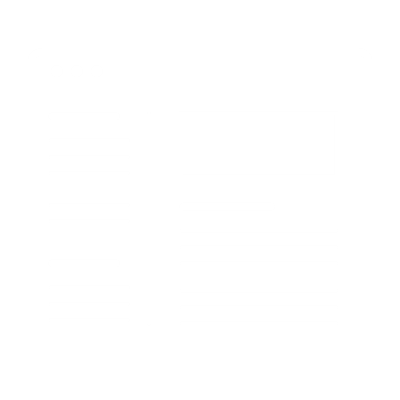 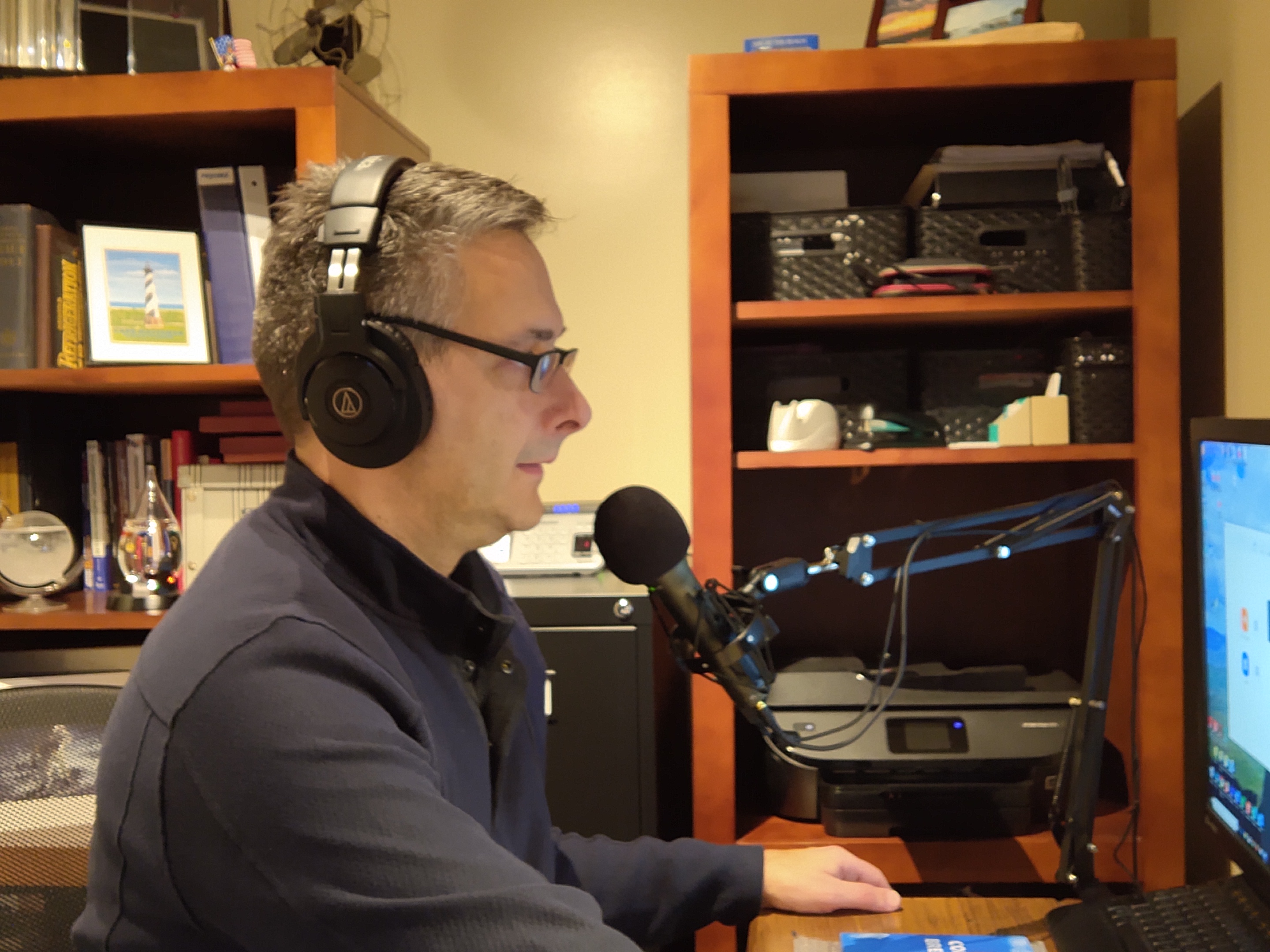 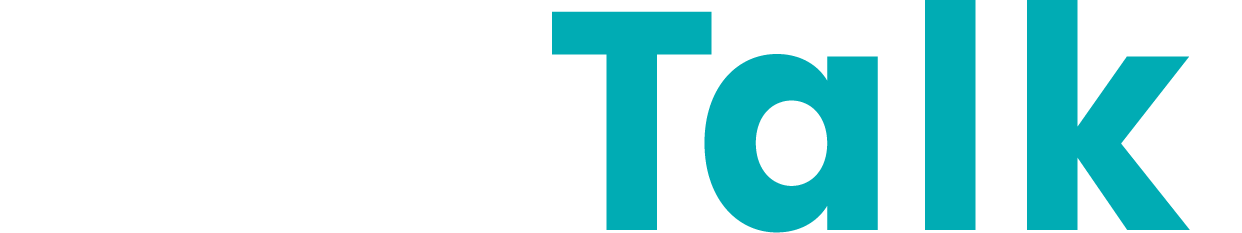 CONSUMER AWARENESS & IAQ SUPPORT RESOURCE